Escuela Normal De Educación Preescolar
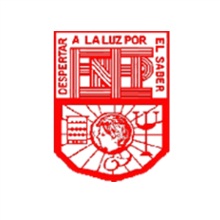 Student: Midori Karely Arias Sosa 

Teacher. Cristina Aracely Alvarado
ENGLISH A1.1 STARTING BASIC COMMUNICATION
 
ENGLISH PROJECT
UNIT 1: WHAT´S YOUR NAME?
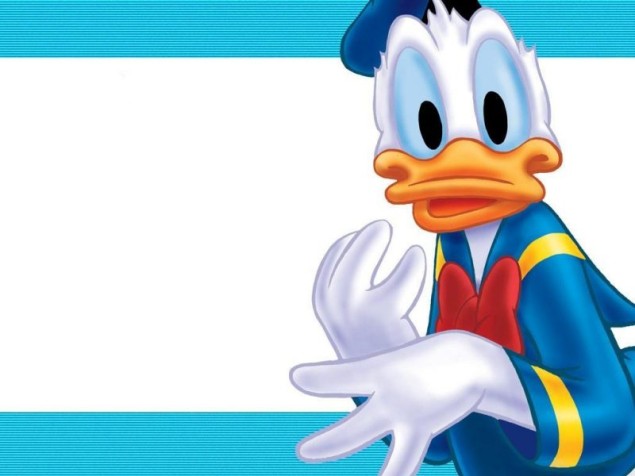 Midori Sosa

Cell phone:  844-228-68-13


E-mail adress:  karelysosa14@gmail.com
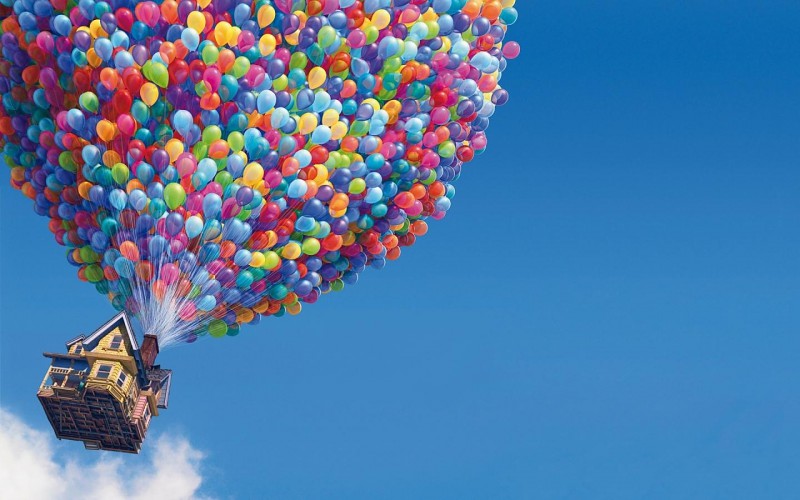 Estefanía Barrera
Cell phone: 844-243-34-03

E-mail adress: estef758@gmail.com